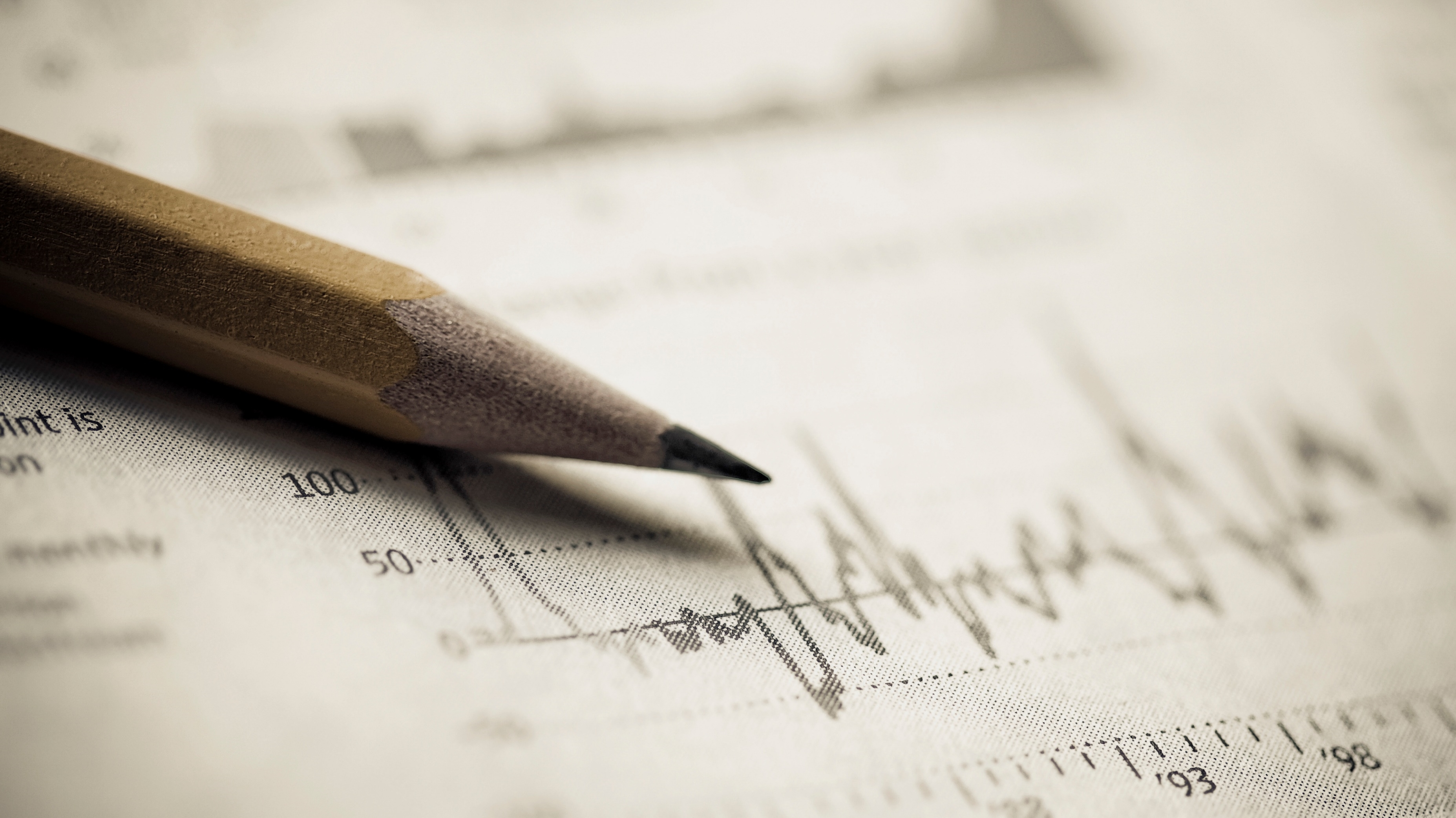 Review  State of Georgia FY26 K-12 Budget
John Zauner, Executive Director GSSA
A few facts FY26 Budget
Teacher Retirement System of Georgia
Moving from 20.78% to 21.91%
Locally approved charters per SB 82(2025 Session)
Increase funds for school systems to encourage the authorization of locally approved charter schools.
Amount budgeted = $ 500,000
State Completion Special Schools
Planning grants funded at $2,000,000 level.  
Last minute add due to advocacy of Chatt Flint RESA and superintendents of that RESA. There was no funding in the budget for the planning of the new Completion school to serve the SW region of the state.
Literacy Coach Initiative program
$10.7 million added to 116 RESA-based literacy coaches to improve outcomes for K-5 students. 
Side note: 6.1 million transferred from GOSA to this initiative.
Non-QBE Formula Grants
Increase funds to educators for school supplies per SB 464 (2024 session).
The Senate version said to increase funds for a 25% match for local education agencies (from historic reserve balances), charities, or local civic organizations to provide school supplies to educators per SB 464.
Side note: CC said No – So the money originally appropriated was zeroed out. 
House wanted to fund at $7.5 Million
Senate wanted to fund at $4 million 
CC = $0
School Psychologists Ratio
Increase funds to fully fund school Psychologists ratio at 1: 2420 for all QBE categories per HB 283 (2013) in the Residential Treatment Facility formula.
$871,982
Nutrition
State Funds = $42,637,016
Federal Funds = $803 ,409, 469
Pupil Transportation
Increase funds 
$10.2 million
RESA
Total funding is $16, 497, 495
This reflects a reduction based on enrollment.
Quality Basic Education Program
Increase funds for enrollment growth and training and experience.
$ 300, 438, 543
Equalization
Total funding 
$909, 708, 064
Decreased by (from previous year)
($113, 139, 423)
Social Workers
$ 2.4 million Increase for schools that do not employ a SW due to system size, and who do not earn enough QBE funds for a full school social worker position.
Economically Disadvantaged Students
$15.2 million one-time pilot funds to districts for targeted support for Economically  Disadvantaged Students.
Conclusions from the FY26 Budget Compromises
Senate made more reductions from the K-12 original budget proposals by the Governor and House.
 The Senate took a hard line on funding the Voucher program at the 21,000-student level when the House was at the 7,000-student level. The Senate won out. 
School Psychologists and School Social Workers received an increase in funding.
School Safety HB 268 saw original funding and mandates cut out of the language of the bill. School Student Advocates grants were added for mental health focus and funding followed.
Economically Disadvantaged Students receive some funding for the first time.
Conclusions from the FY26 Budget Compromises
School ZONE Cameras had a Speaker supported bill that did not pass due to the Senate leaving their chamber at 9:20 pm 
The House Left at 10:40 pm 
This was a bill left undone
This situation highlights the rift between the House and Senate.